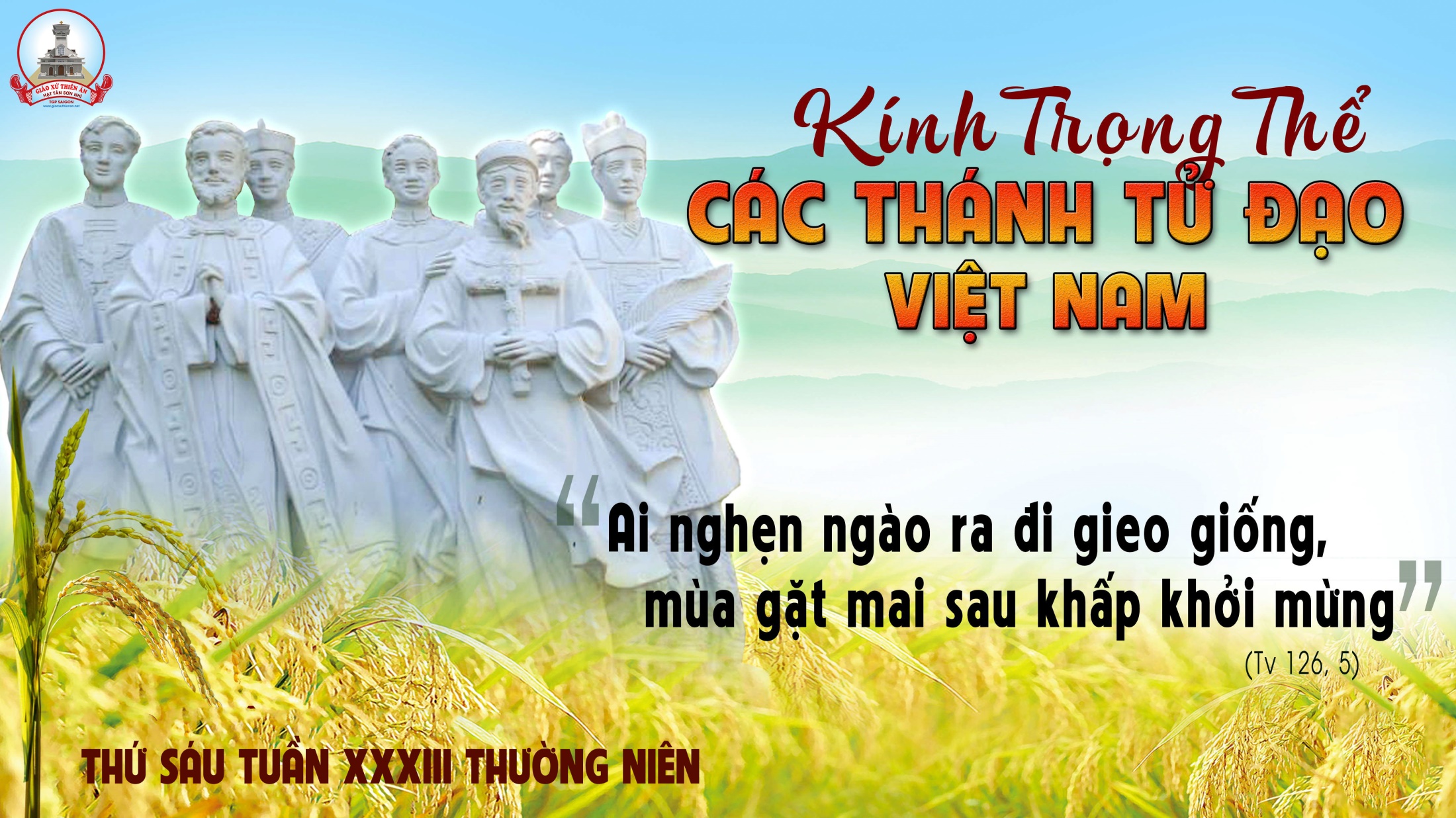 Ca Nhập LễANH HÙNG TỬ ĐẠOHồ Khanh – Minh Hương
Tk1: Đây chốn huy hoàng chan hòa muôn ánh quang! Bao tiếng hát vang lừng tung hô ngày vinh thắng. Đây tấm bia vàng ghi ngàn năm chiến công. Cờ phất phới oai hùng tiếng hát ca lừng bốn phương.
Đk: Xin các thánh tử đạo Việt Nam nơi vinh phúc chiếu soi rỡ rang, thương lắng nghe lời con kêu khấn ban xuống muôn phúc trên nước Nam.
Tk2: Gươm sắc bén vung cho đầu rơi máu tuôn. Hằng cương quyết một lòng giữ vững niềm tin kính. Đêm tối bao ngày đau phiền nơi khóc than. Chờ mong phút thanh nhàn, hát khúc ca ngày khải hoàn.
Đk: Xin các thánh tử đạo Việt Nam nơi vinh phúc chiếu soi rỡ rang, thương lắng nghe lời con kêu khấn ban xuống muôn phúc trên nước Nam.
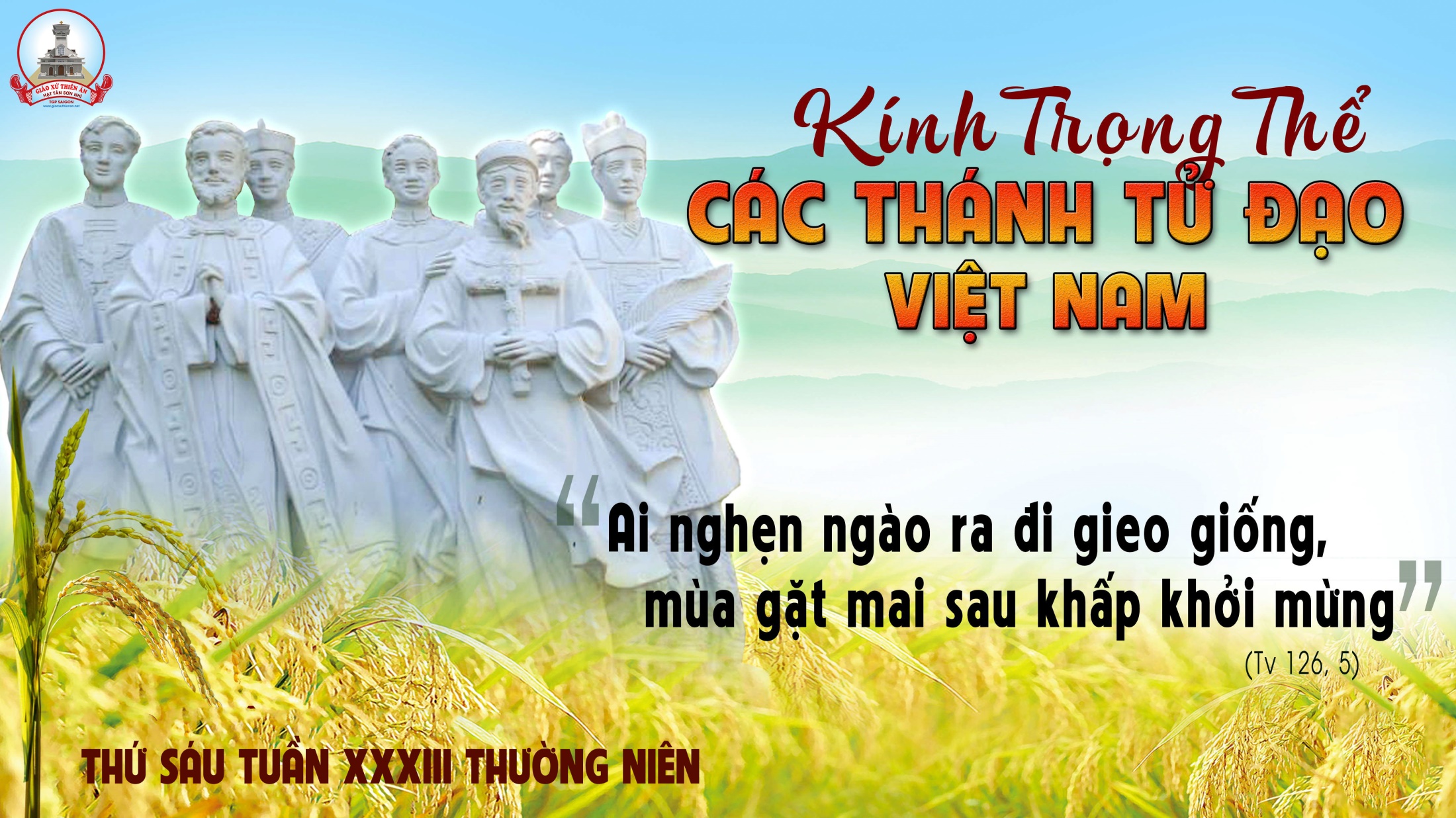 KINH VINH DANH
Chủ tế: Vinh danh Thiên Chúa trên các tầng trời.A+B: Và bình an dưới thế cho người thiện tâm.
A: Chúng con ca ngợi Chúa.
B: Chúng con chúc tụng Chúa. A: Chúng con thờ lạy Chúa. 
B: Chúng con tôn vinh Chúa.
A: Chúng con cảm tạ Chúa vì vinh quang cao cả Chúa.
B: Lạy Chúa là Thiên Chúa, là Vua trên trời, là Chúa Cha toàn năng.
A: Lạy con một Thiên Chúa,            Chúa Giêsu Kitô.
B: Lạy Chúa là Thiên Chúa, là Chiên Thiên Chúa là Con Đức Chúa Cha.
A: Chúa xóa tội trần gian, xin thương xót chúng con.
B: Chúa xóa tội trần gian, xin nhậm lời chúng con cầu khẩn.
A: Chúa ngự bên hữu Đức Chúa Cha, xin thương xót chúng con.
B: Vì lạy Chúa Giêsu Kitô, chỉ có Chúa là Đấng Thánh.
Chỉ có Chúa là Chúa, chỉ có Chúa là đấng tối cao.
A+B: Cùng Đức Chúa Thánh Thần trong vinh quang Đức Chúa Cha. 
Amen.
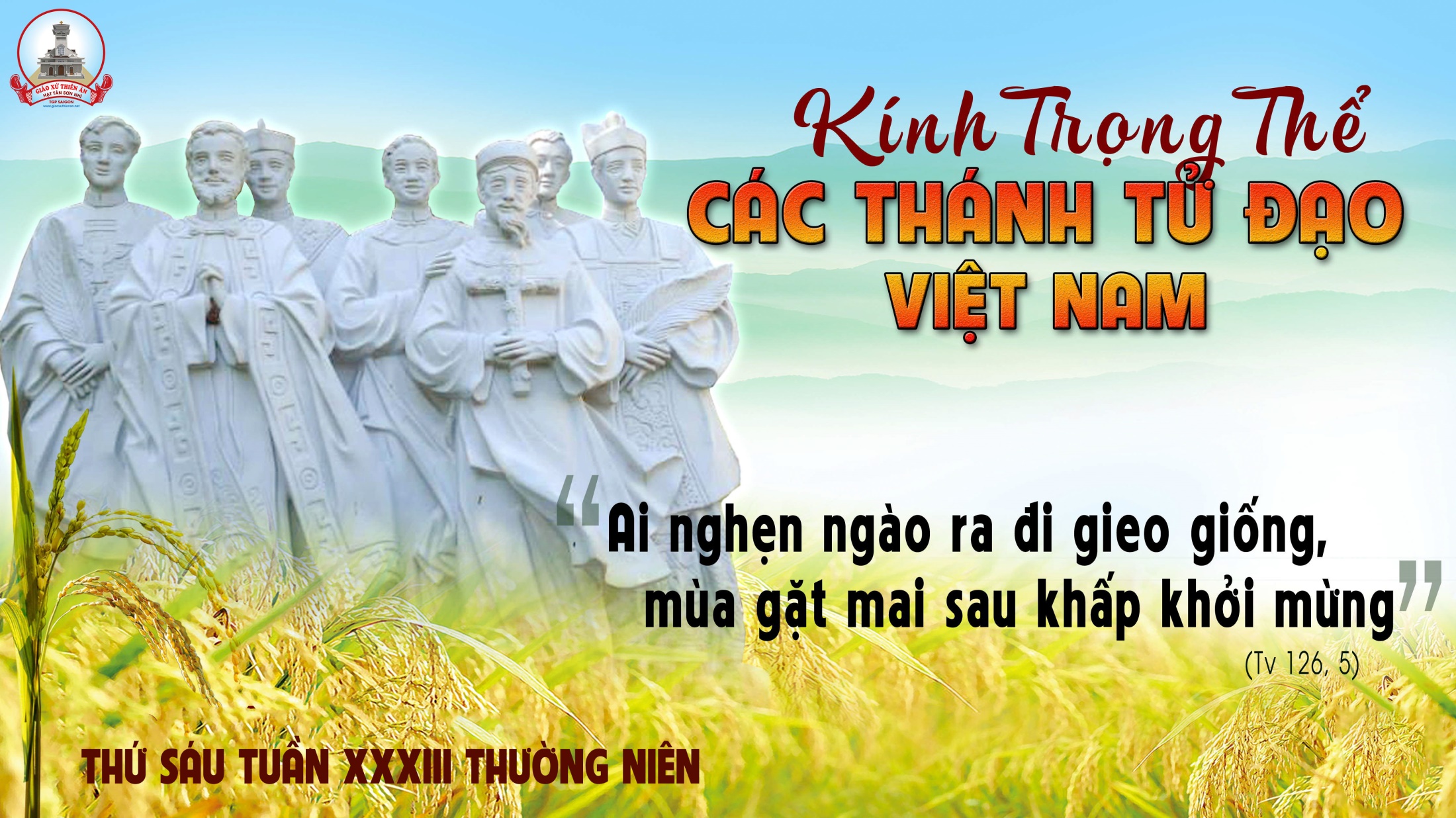 Thánh Vịnh 125Chúa Nhật XXXIII Thường NiênNăm ACác Thánh Tử Đạo Việt NamLm. Kim Long04 Câu
Đk: Ai nghẹn ngào ra đi gieo giống, mùa gặt mai sau khấp khởi mừng.
Tk1: Từ Si-on khi được Chúa dẫn về, ta ngỡ ngàng tựa trong giấc mơ. Tiếng cười rộn rã đôi môi, lời hoan ca vang rền cửa miệng.
Đk: Ai nghẹn ngào ra đi gieo giống, mùa gặt mai sau khấp khởi mừng.
Tk2: Này chư dân to nhỏ với nhau rằng: Ôi Chúa làm việc bao lớn lao. Chúa làm việc lớn lao thay, và ta nay vui mừng đẫy tràn.
Đk: Ai nghẹn ngào ra đi gieo giống, mùa gặt mai sau khấp khởi mừng.
Tk3: Nguyện anh em lao tù Chúa đưa về, như suối cạn miền Nam đón mưa. Lúc này buồn bã đi gieo, mùa mai sau vui mừng hái gặt.
Đk: Ai nghẹn ngào ra đi gieo giống, mùa gặt mai sau khấp khởi mừng.
Tk4: Họ ra đi, đi mà đẫm châu lệ, gieo vãi từng hạt ươm giống đây. Lúc về, về sẽ reo vui, và trên vai mang nặng lúa vàng.
Đk: Ai nghẹn ngào ra đi gieo giống, mùa gặt mai sau khấp khởi mừng.
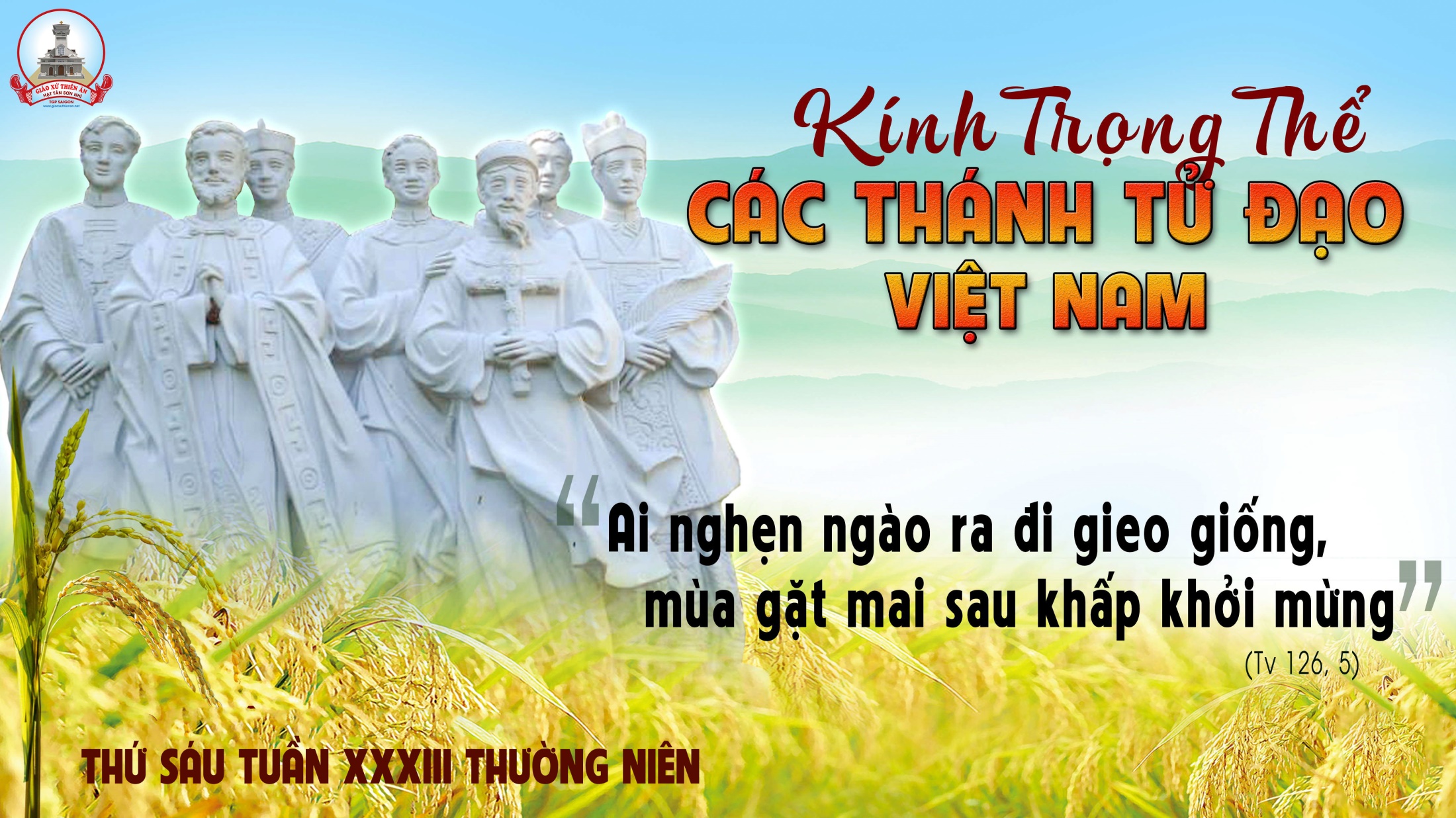 Alleluia - Alleluia:
Phúc cho ai chịu bách hại vì chính đạo, vì Nước Trời là của họ.
Alleluia …
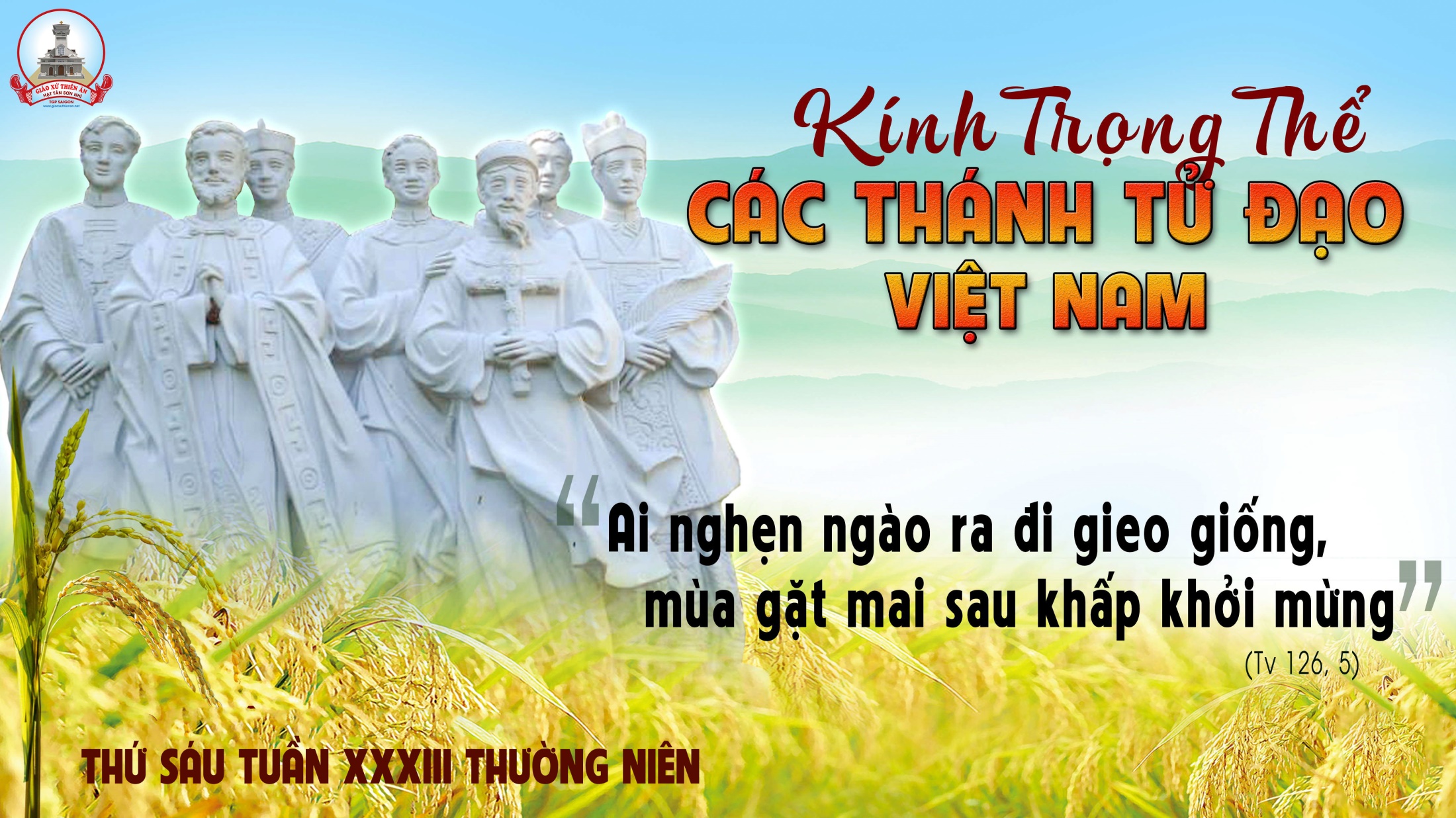 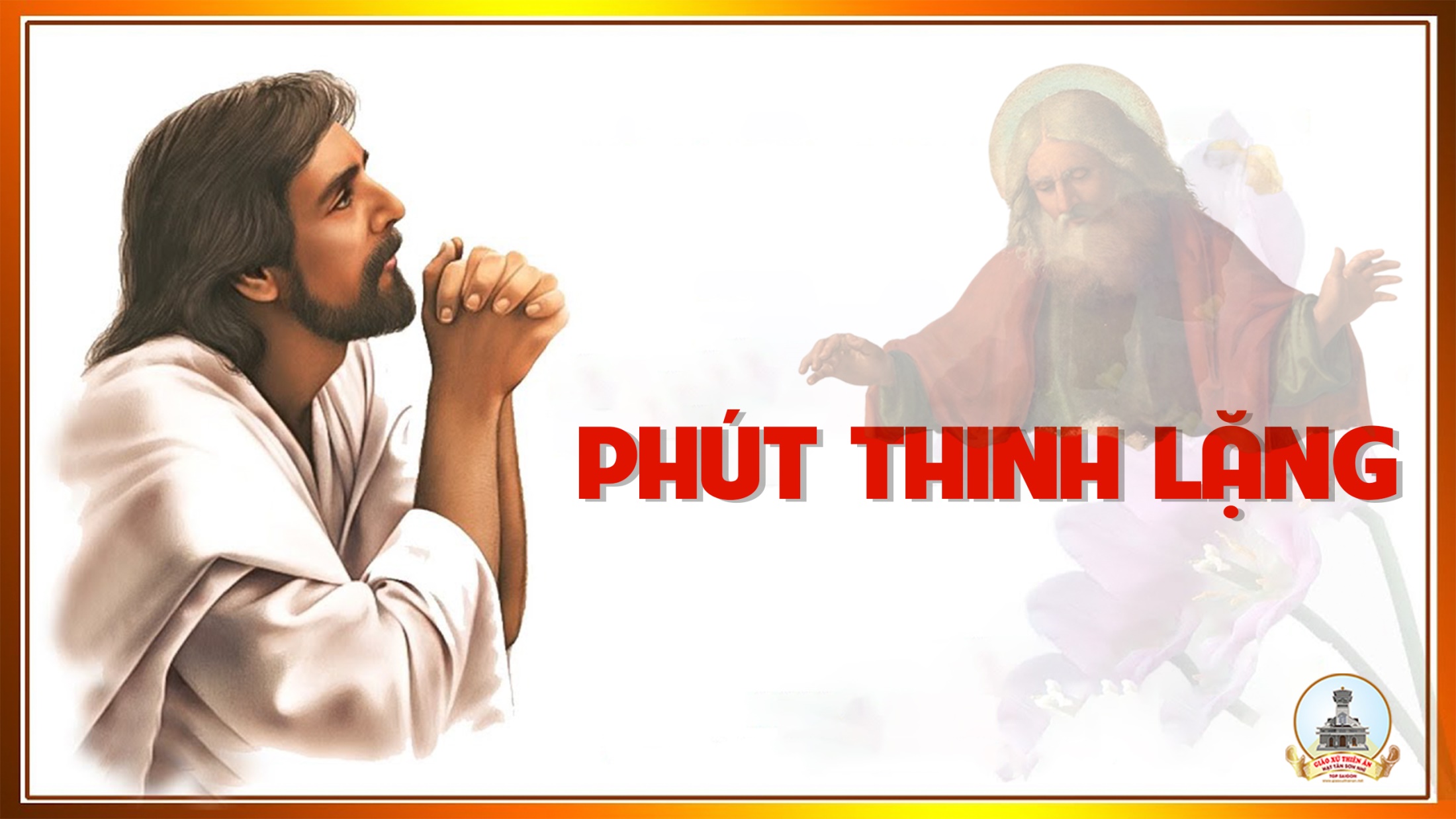 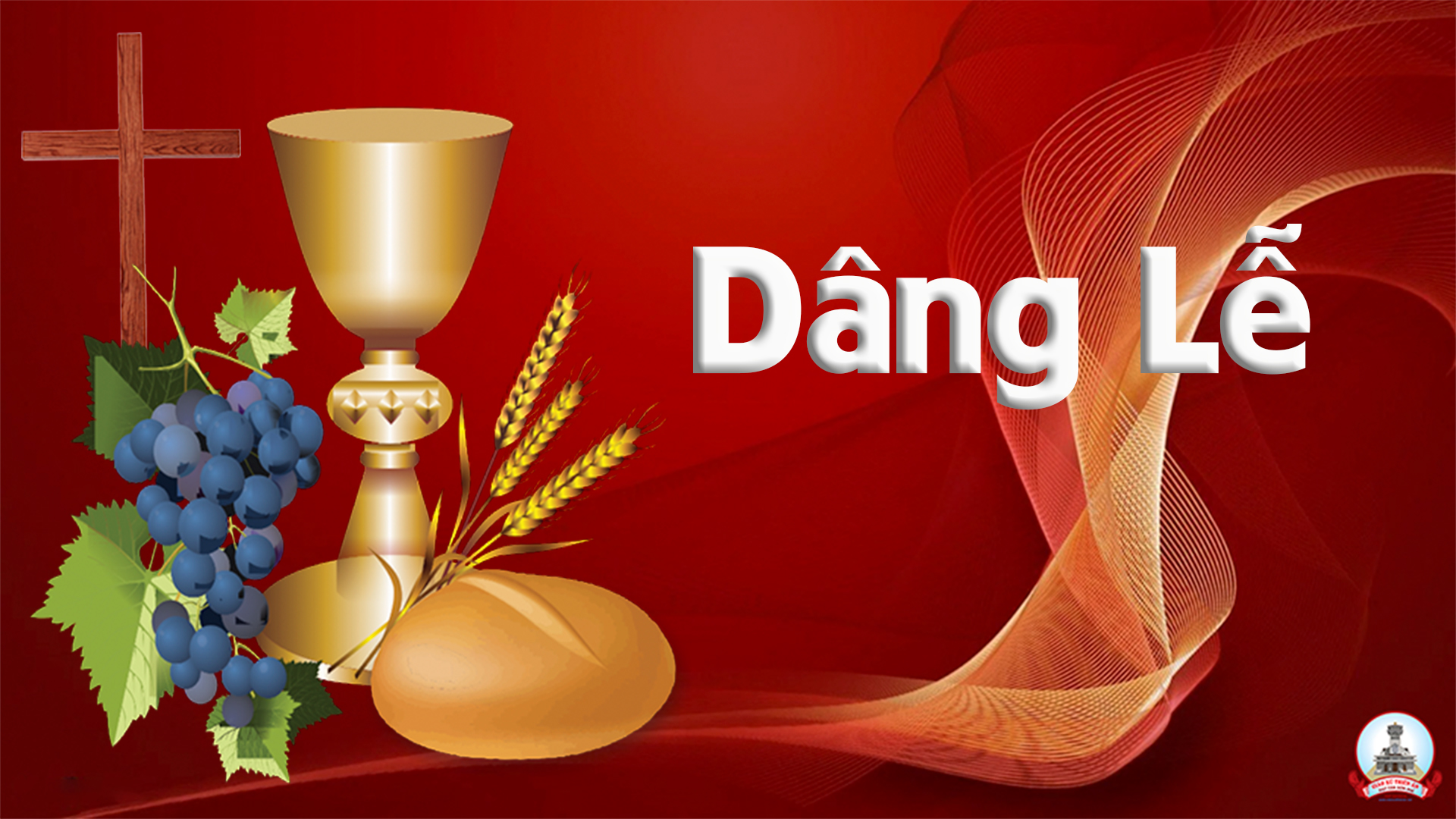 NIỀM TIN KIÊN CƯỜNG
Mi Trần
Tk1: Xin dâng lên niềm tin của người dân Việt qua bao thăng trầm niềm tin kiên cường oanh liệt. Đầu rơi máu đổ là lễ dâng trước toà Thiên Chúa nhuộm thắm trên muôn ngàn đồng lúa làm trổ sinh bông hạt đầu mùa.
Đk: Xin dâng lên niềm tin kiên cường của Các Thánh Tử Đạo Việt Nam luôn sáng tươi huy hoàng. Xin dâng lên niềm tin kiên cường của Các Thánh Tử Đạo Việt Nam luôn sáng ngời vinh quang.
Tk2: Nhánh lúa miến nghiền tan trở thành bánh này các Thánh Tử Đạo vượt qua muôn nghìn đắng cay. Niềm tin kiên vững lòng vẫn luôn trung thành với Chúa làm sáng lên Tin Mừng đạo Chúa người khắp nơi ca tụng từ xưa.
Đk: Xin dâng lên niềm tin kiên cường của Các Thánh Tử Đạo Việt Nam luôn sáng tươi huy hoàng. Xin dâng lên niềm tin kiên cường của Các Thánh Tử Đạo Việt Nam luôn sáng ngời vinh quang.
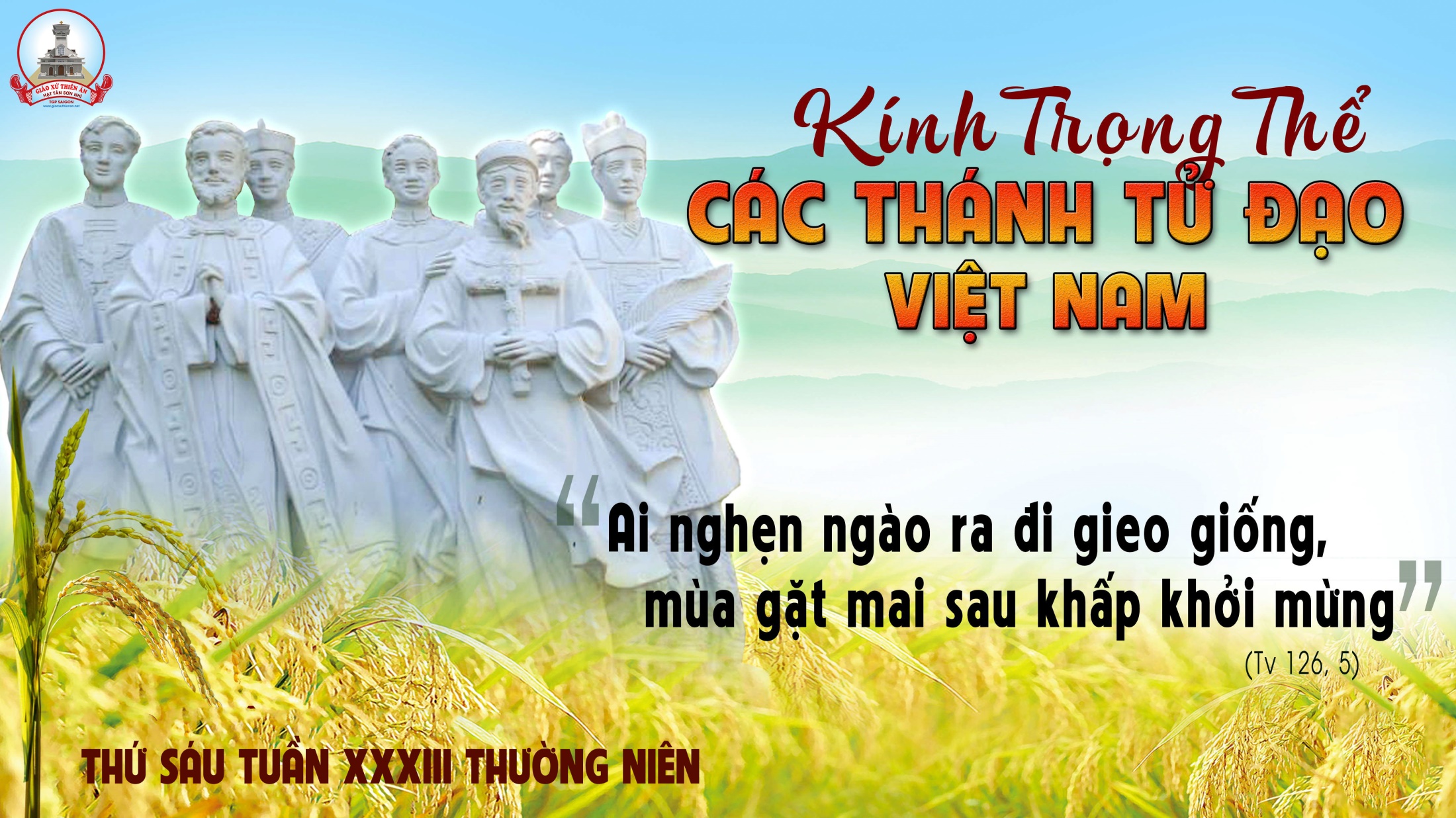 Ca Nguyện Hiệp LễTẠ ƠN CHÚA CÙNG CÁC THÀNH TỬ ĐẠO VIỆT NAM Giang Tâm
Tk1: Ôi diễm phúc thay đất Việt Nam được tưới gội bằng biết bao máu đào của bao anh hùng tử đạo hiển vinh. Dòng máu thắm tươi vun trồng cho mùa lúa hôm nay. Xin nguyện cầu cho khắp quê hương thơm ngát Tin Mừng hương nồng mới truyền lan khắp cõi.
Đk: (Xin) Cùng các thánh Tử đạo Việt Nam con xin dâng lời tạ ơn Thiên Chúa Đấng các ngài ngày đêm mến yêu. Dù là đau thương dù là chua cay chẳng có chi sẽ đổi thay tình yêu Chúa Ki-tô…
… Dù là gian truân dù là nguy nan chẳng có chi ngăn được đức tin mến đá vàng. Chúng con tạ ơn hồng ân Thiên Chúa đã ban cho các ngài triều thiên Nước Trời.
Tk2: Ôi những anh hùng đất Việt Nam khí tiết can trường giữa bao khổ sầu cam chịu nhục hình giữ một lòng trung. Công đức rạng ngời vẫn còn đây cho lớp cháu con. Xin độ trì cho chúng con luôn được mãi trung thành sống niềm tin vào nơi Thiên Chúa.
Đk: (Xin) Cùng các thánh Tử đạo Việt Nam con xin dâng lời tạ ơn Thiên Chúa Đấng các ngài ngày đêm mến yêu. Dù là đau thương dù là chua cay chẳng có chi sẽ đổi thay tình yêu Chúa Ki-tô…
… Dù là gian truân dù là nguy nan chẳng có chi ngăn được đức tin mến đá vàng. Chúng con tạ ơn hồng ân Thiên Chúa đã ban cho các ngài triều thiên Nước Trời.
Tk3: Ấp ủ trong tim một tình yêu nung nấu đêm ngày hiến dâng cuộc đời trở nên lễ vật dâng về trời cao. Chẳng thiết tha gì bao lợi danh trần thế mời gọi. Xin nguyện lòng con mãi bước theo gương sống các ngài để đời con thuộc trọn về Chúa.
Đk: (Xin) Cùng các thánh Tử đạo Việt Nam con xin dâng lời tạ ơn Thiên Chúa Đấng các ngài ngày đêm mến yêu. Dù là đau thương dù là chua cay chẳng có chi sẽ đổi thay tình yêu Chúa Ki-tô…
… Dù là gian truân dù là nguy nan chẳng có chi ngăn được đức tin mến đá vàng. Chúng con tạ ơn hồng ân Thiên Chúa đã ban cho các ngài triều thiên Nước Trời.
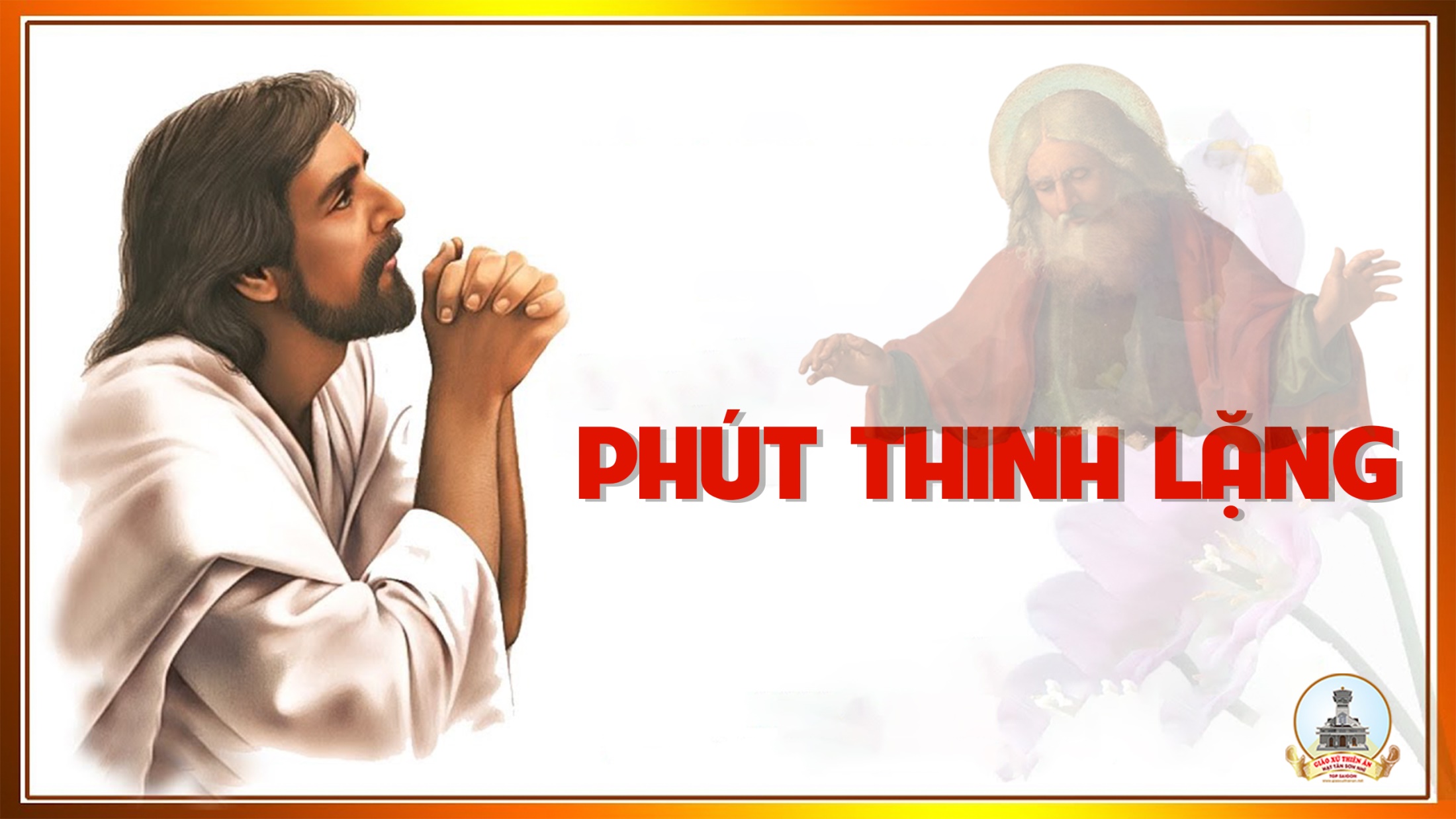 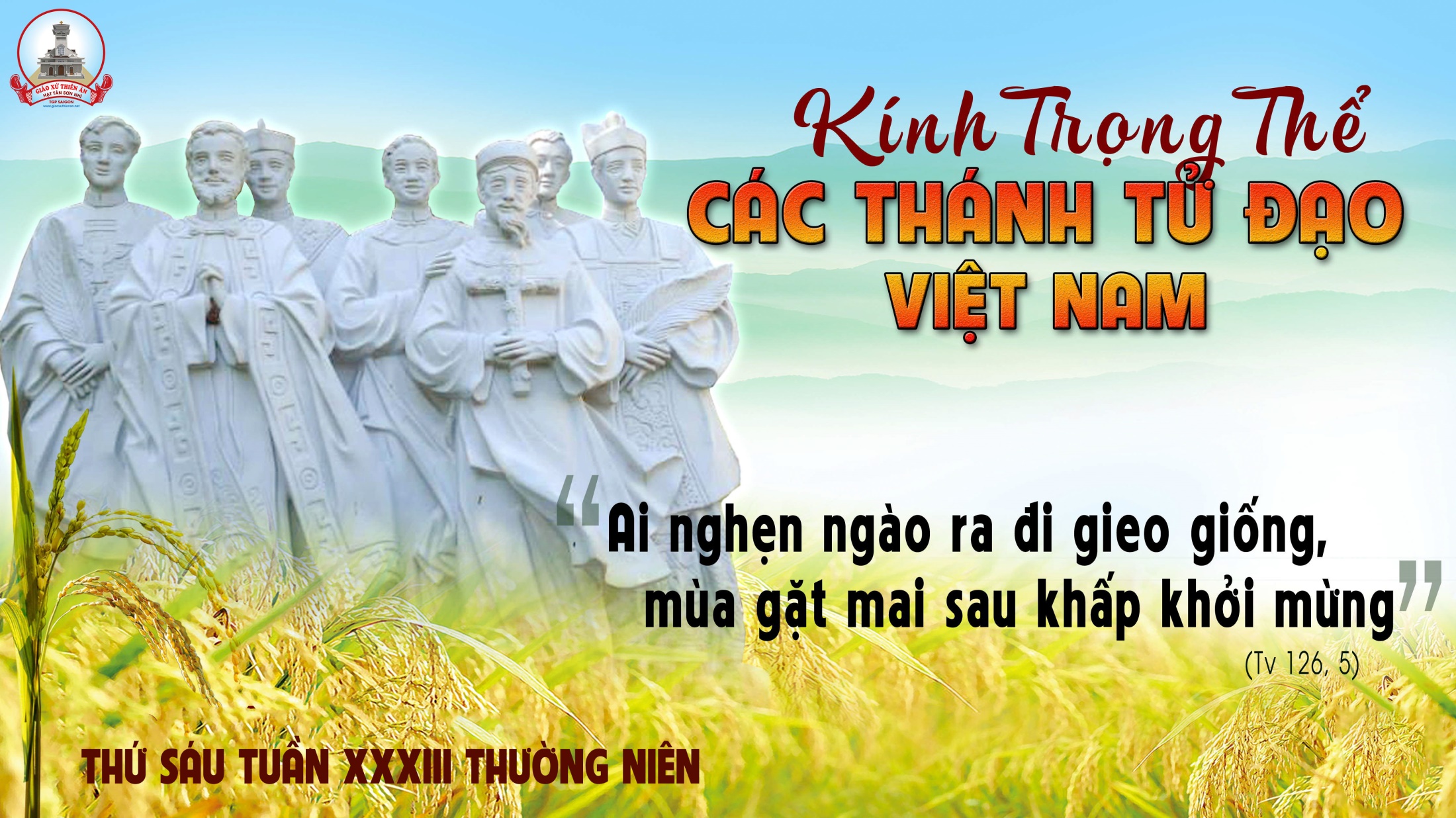 Ca Kết LễTỪ DÒNG MÁU ANH HÙNGLm. Phương Anh
Tk1: Từ giòng máu anh hùng của tổ tiên. Từ giòng máu oai phong những bậc tiền bối. Tôi đã xuất sinh, tôi đã lớn lên và đã sống trong linh ân của Chúa…
… Từ hạt giống đức tin của tổ tiên. Từ giòng máu cha ông dân Việt anh dũng. Từ những khổ đau, từ những đắng cay, tôi đã đến đây để dâng cuộc tình.
Đk: Ôi đau thương thập giá Đức Ki-tô! Đây vinh quang ngàn năm vẫn vững bền. Một lời nguyền trung kiên làm rạng ngời Danh Cha. Dù tình đời phôi pha, tình con năm tháng vuông tròn.
Tk2: Ngàn giòng máu anh linh của tổ tiên. Làm mầu mỡ Quê Hương dân Việt yêu dấu. Tôi được dưỡng nuôi, và tôi lớn lên nhờ giòng sữa thơm của Mẹ Việt Nam…
… Từng nhịp bước tôi đi gieo tình thương. Là nhờ những công ơn những bậc tiền bối: Họ đã tiến lên, liều mình hiến thân và đã chết đi cho một cuộc tình.
Đk: Ôi đau thương thập giá Đức Ki-tô! Đây vinh quang ngàn năm vẫn vững bền. Một lời nguyền trung kiên làm rạng ngời Danh Cha. Dù tình đời phôi pha, tình con năm tháng vuông tròn.
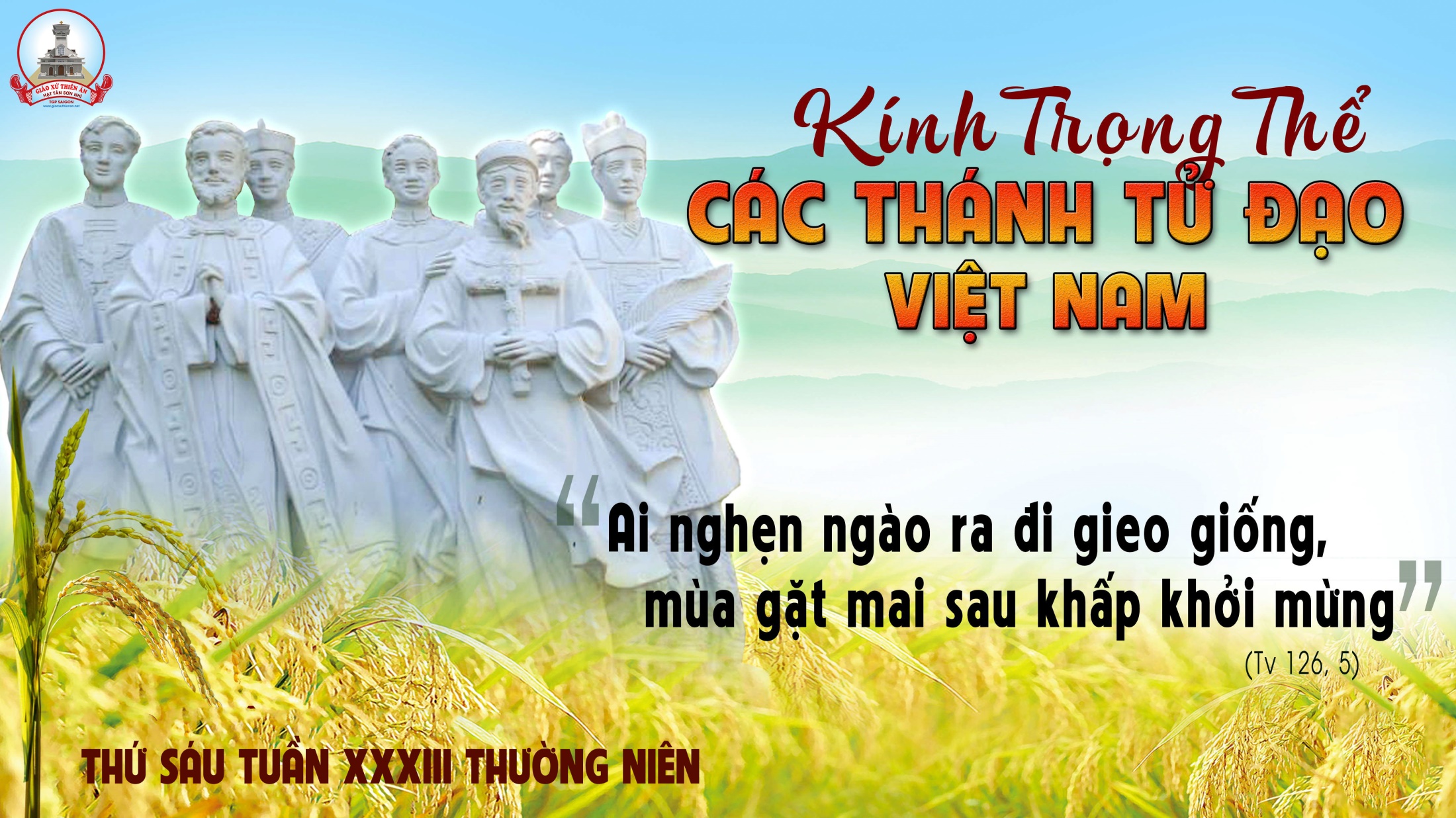